Öffnen der URL
http://didaktik.biologie.uni-kl.de
Anmeldung
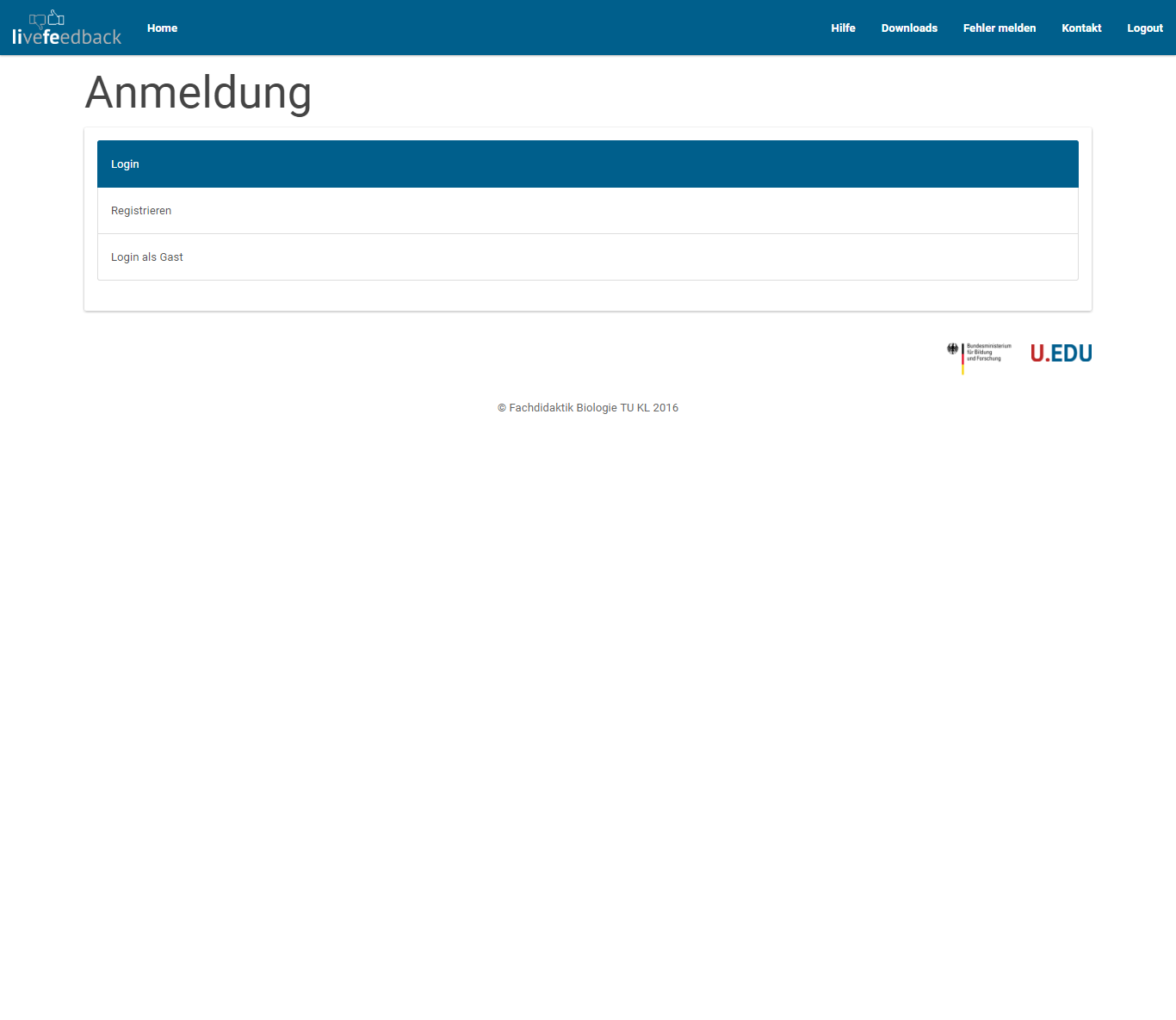 http://didaktik.biologie.uni-kl.de
Anmeldung
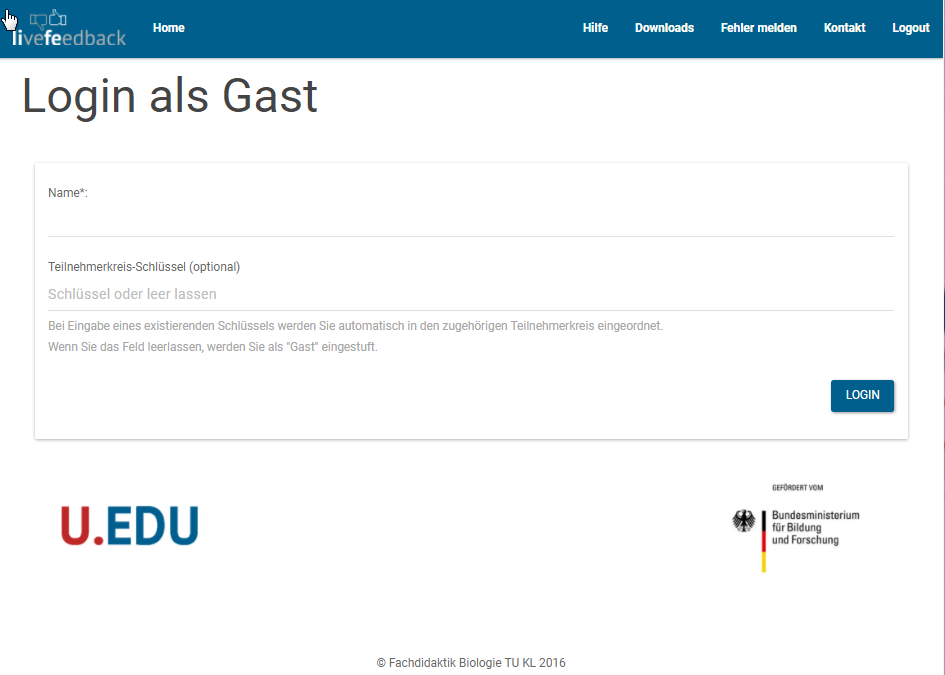 Geben Sie einen Namen ein
Falls Sie einen Teilnehmerkreis-Schlüssel erhalten haben, können Sie diesen hier eingeben.
Auswahl eines Votings zur Teilnahme
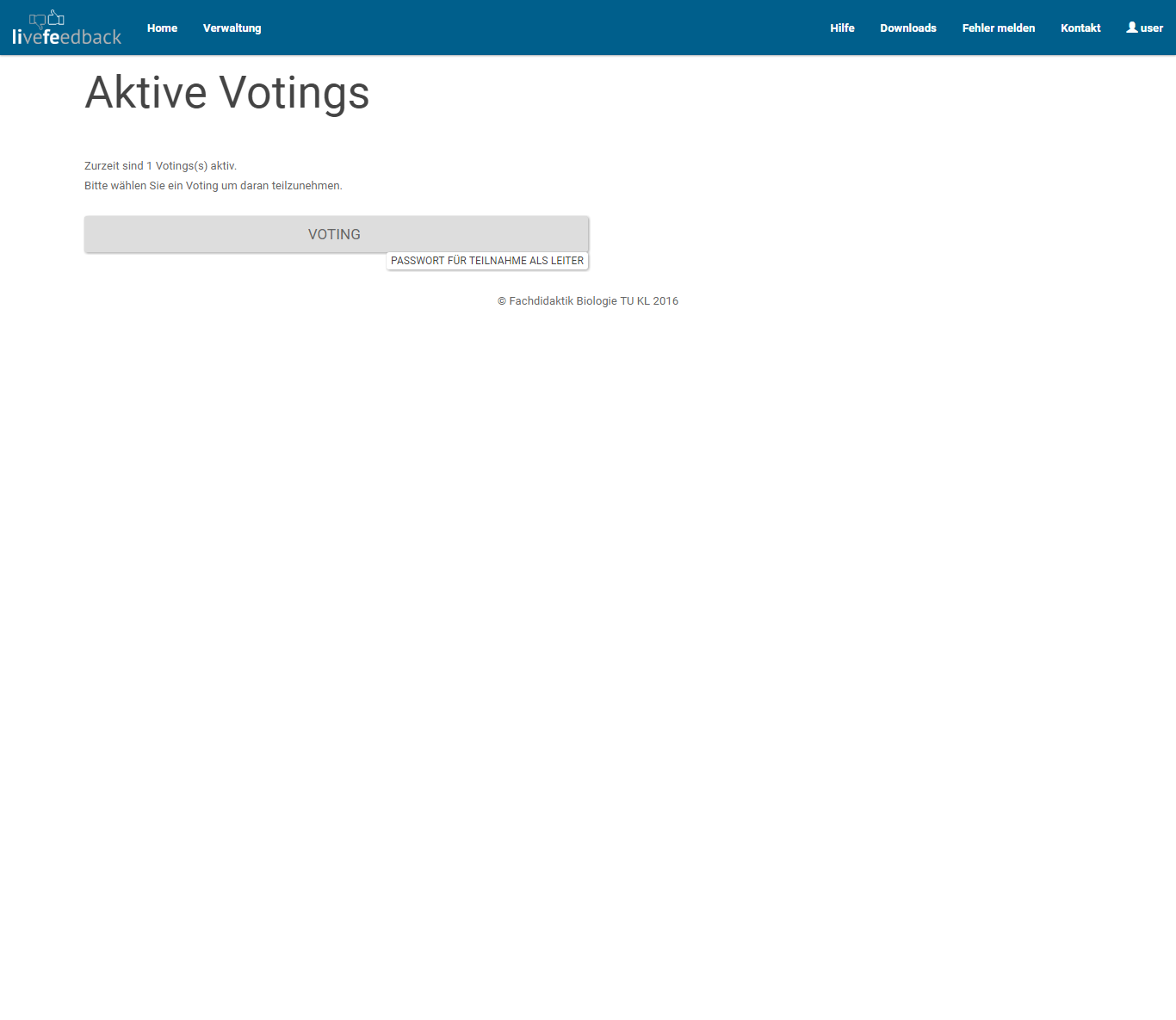 Voting Ansicht
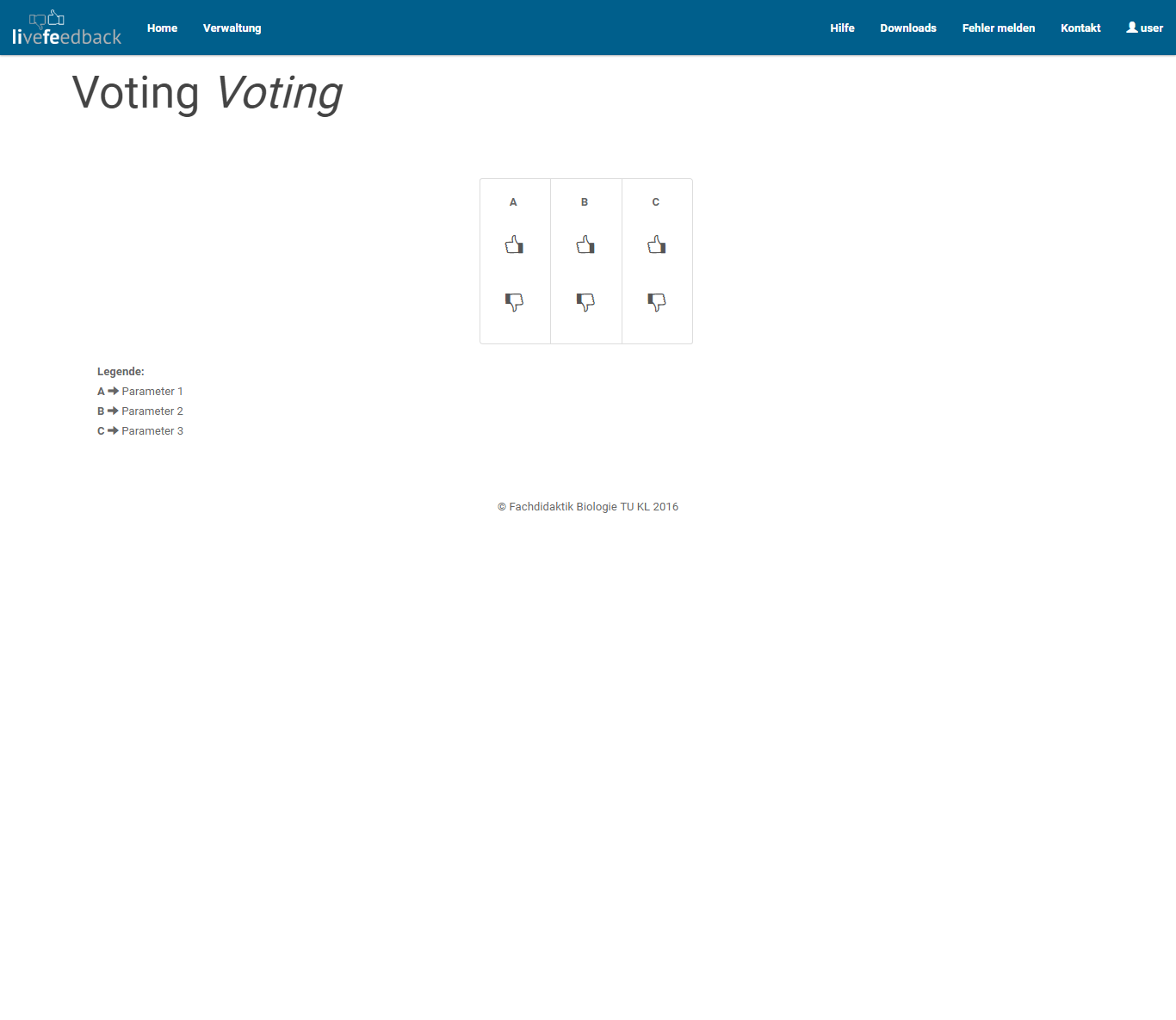 Das Voting endet automatisch
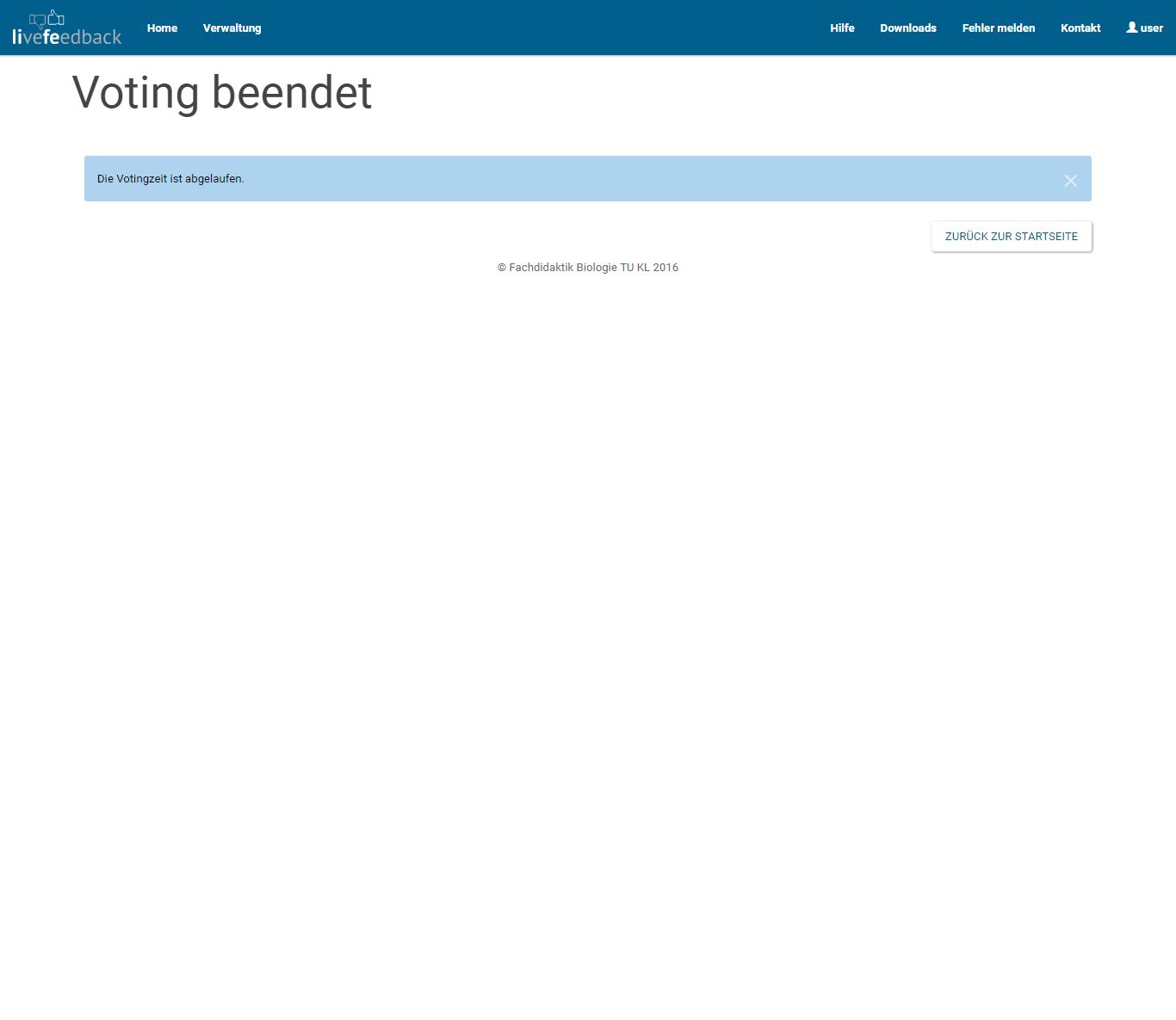 Auswahl eines Votings zur Ergebnisansicht
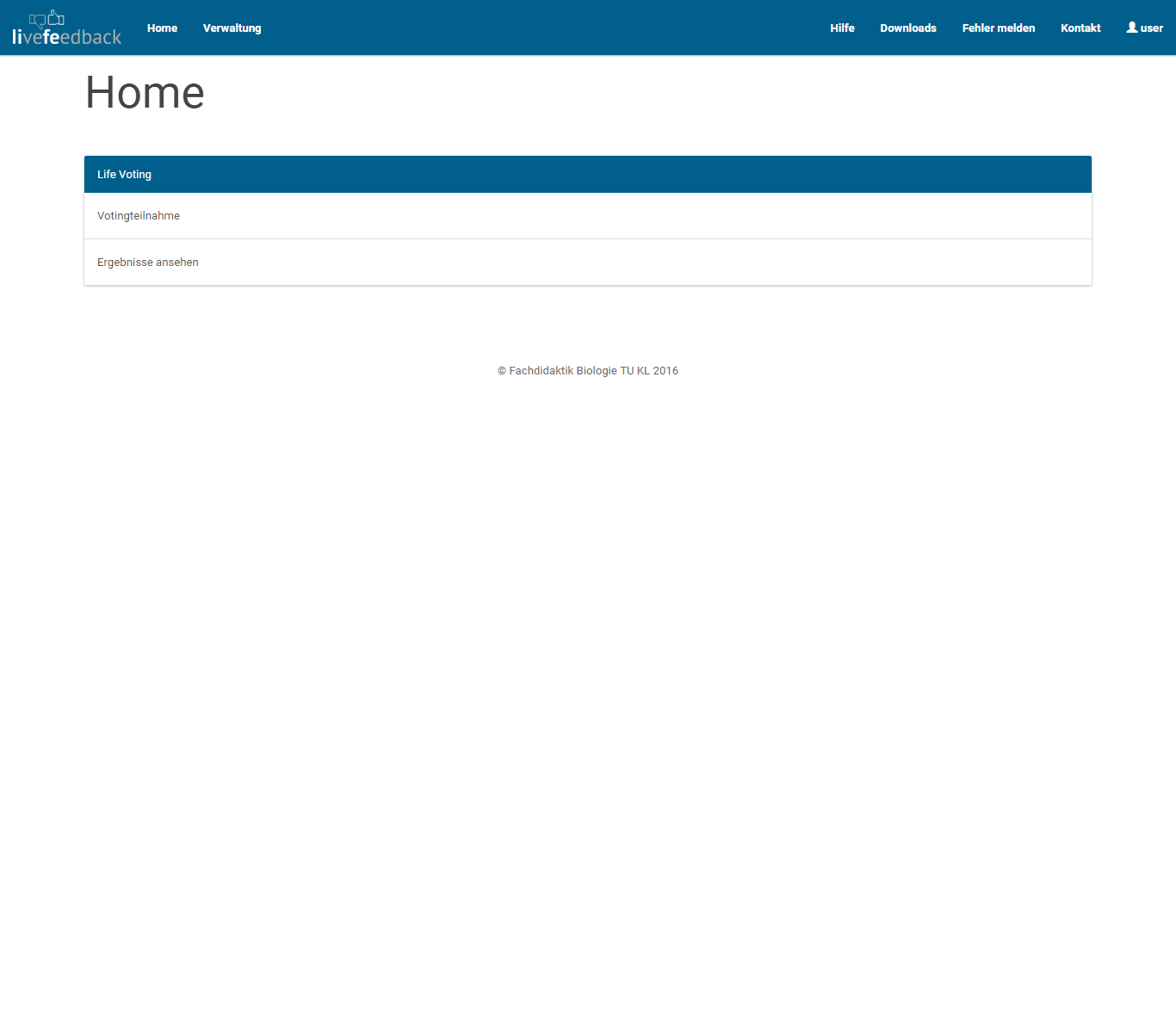 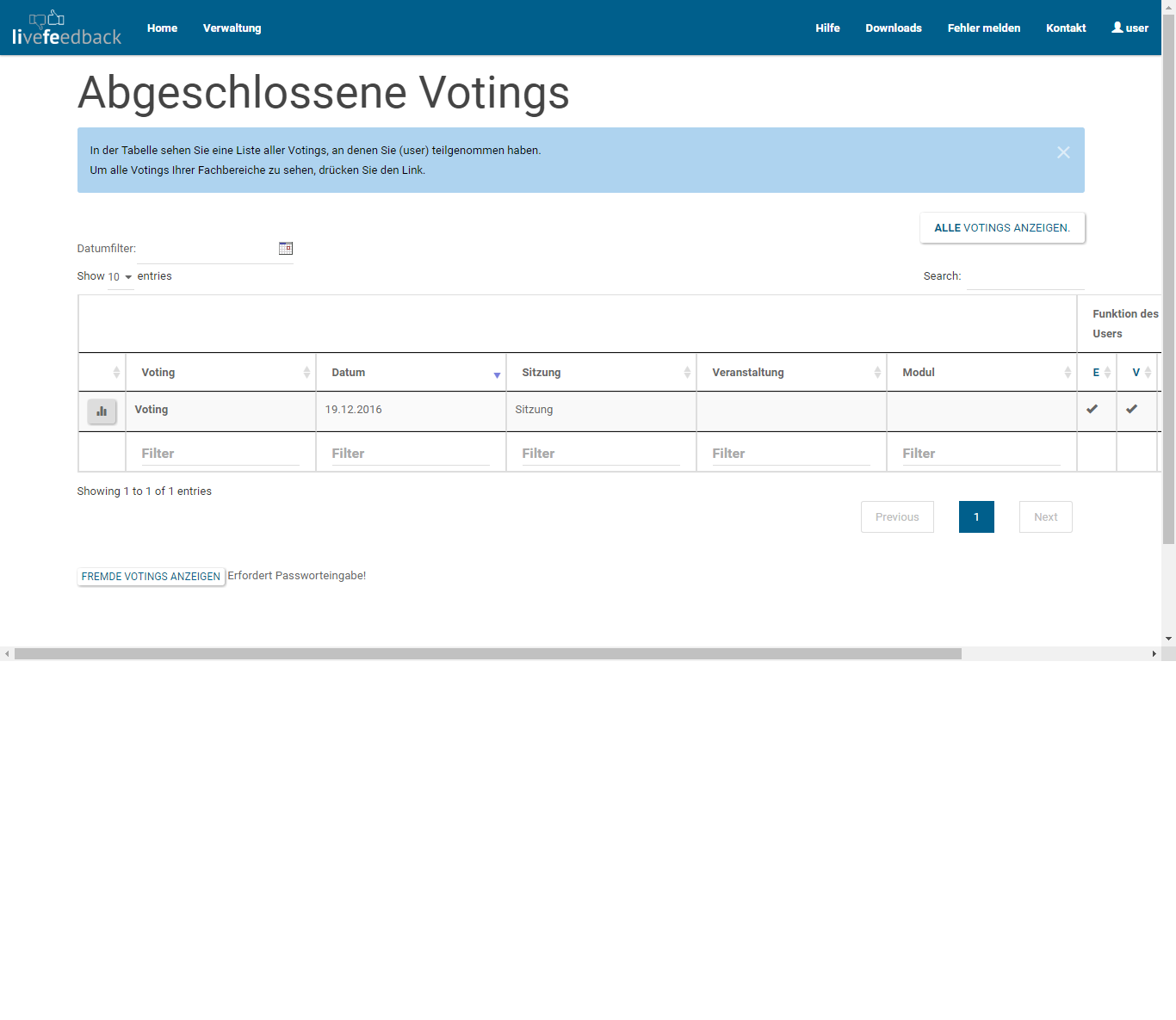